«Я сорвала цветок, и он завял.                                                                                                               Я поймала жука,                                                                                                                                    И он умер  у меня на ладони.                                                                                                               И тогда я поняла,                                                                                                                                     Что прикоснуться к природе                                                                                                                              Можно только сердцем»                                                                                                                     Л .Фесюкова
Педагогический проект
             «Экологическое воспитание детей дошкольного возраста»
 Творческое название
«Будь природе другом!»
Срок реализации:2015-2016
Автор проекта: Телкина Вера Михайловна
филиал «Радуга» МБДОУ Новоникольского детского сада
Актуальность
При ознакомлении детей с природой открываются возможности для эстетического, патриотического, нравственного воспитания. Общение в природой обогащает духовную сферу человека, способствует формированию положительных качеств. Проведение собственных исследований, наблюдений позволяют обобщать, анализировать  и способствовать экологически грамотному, безопасному для природы и собственного здоровья поведению.
Цель
Формировать экологическую воспитанность дошкольников, активизировать мыслительно-поисковую
 деятельность детей. Создать условия, раскрывающие интеллектуальную и творческую потенциальность 
дошкольников, ориентированную на экологическое воспитание.
З- прививать любовь к родной природе, формировать к ней бережное отношение; А- познакомить детей с правилами поведения на природе, уточнить экологические запреты;  Д- учить видеть красоту природы; А- развивать логическое мышление, внимание, память;  Ч- воспитывать желание беречь природу, любовь к родному краю; И :- воспитывать любовь к Родине, расширять кругозор, передавая знания об истории,        достопримечательностях и экологии родного края.
Гипотеза 
Экологическое воспитание и обучение детей дошкольного возраста наиболее успешно и продуктивно будет проходить в условиях полного личностного раскрепощения, через активное исследование и игровые формы.
Участники проекта
Руководитель проекта :  Телкина  Вера Михайловна
Рабочая группа: педагоги ДОУ.
Благополучатели  :  дети, родители, педагоги
Сроки реализации проекта1 этап – подготовительный (сентябрь 2014 г.)Цель: Повышение собственной профессиональной компетентности.Обеспечение воспитательно-образовательного процесса методическим материалом.Обогащение эколого - игровой среды.Педагогическое просвещение родителей.Выявить уровень развития экологической воспитанности детей. 2 этап– основной (сентябрь 2014 – май 2015 г. г.)          Цель: Проведение занятий  и наблюдений согласно перспективного плана по развитию экологической грамотности воспитанников (тематическое наблюдение + художественное слово).Индивидуальная работа с детьми. 3 этап – заключительный ( май 2015г.)    Цель: презентовать проект «Будь природе другом»,  проанализировать и подвести итоги данного исследования.
Планработы по проекту в ДОУ
КРИТЕРИИ ЭФФЕКТИВНОСТИ: Диагностирование проектаЦель : выявить уровень экологической воспитанности дошкольников
Вывод: по результатам диагностики видно, что дети стали  больше интересоваться окружающей природой, миром растений и животных; у детей сформировались  первоначальные представления о себе (человек- часть природы и подчиняется ее законам); выработались  первые навыки экологически грамотного и безопасного поведения в природе, желание относиться к ней с заботой.
АнкетированиеРезультаты  анкетирования
«Изучение отношения родителей  
о необходимости  обучения детей экологическому воспитанию»
На начало проекта родителям было предложено пройти анкетирование. Если судить по его результатам, то прослеживается тенденция необходимости обучения детей экологическому воспитанию в ДОУ.
Основной этап: перспективное планирование в средней группе.
ПЕРСПЕКТИВНЫЙ ПЛАН РАБОТЫ
ПЕРСПЕКТИВНЫЙ ПЛАН РАБОТЫ
ПРОДУКТИВНАЯ ДЕЯТЕЛЬНОСТЬ « Что нам осень принесла?»
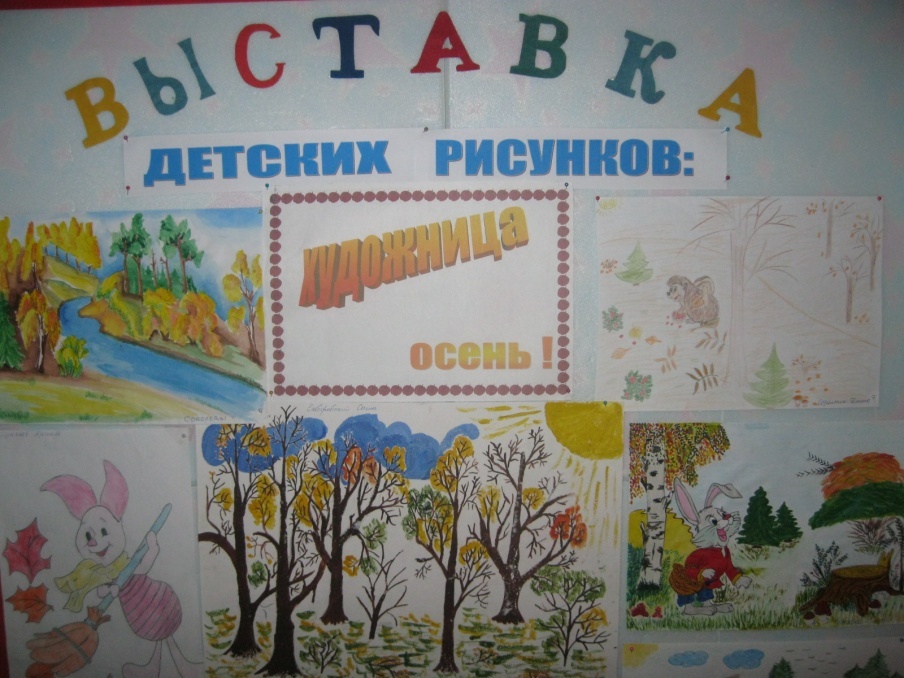 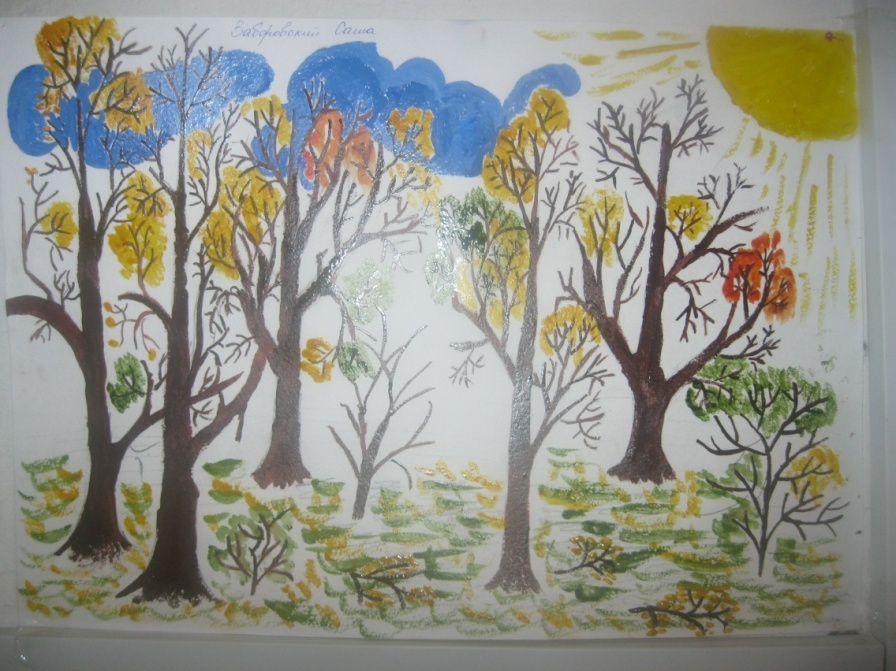 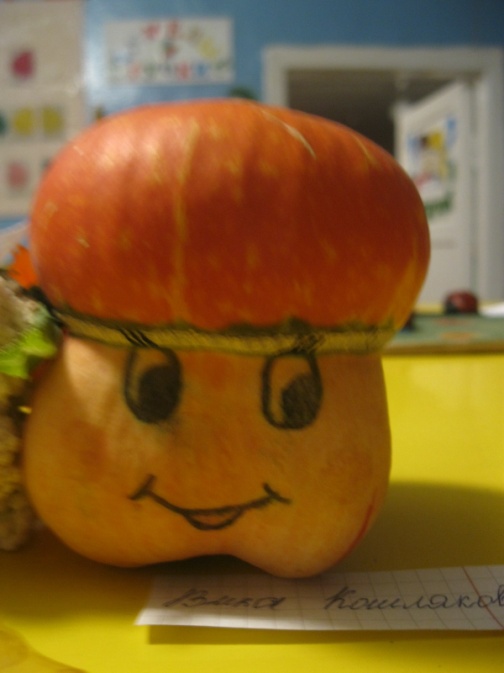 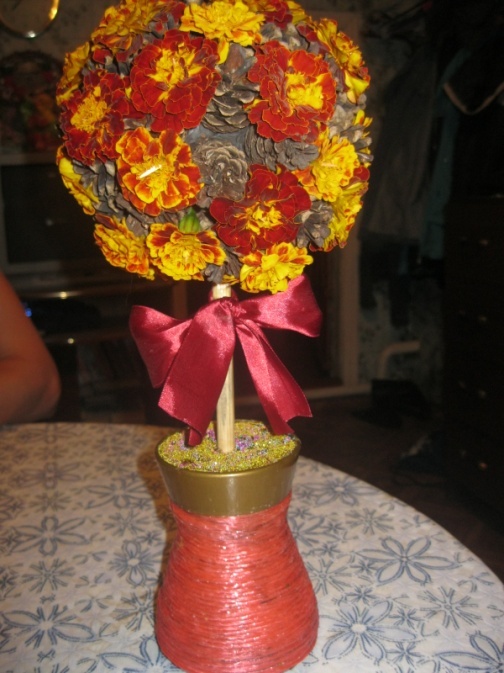 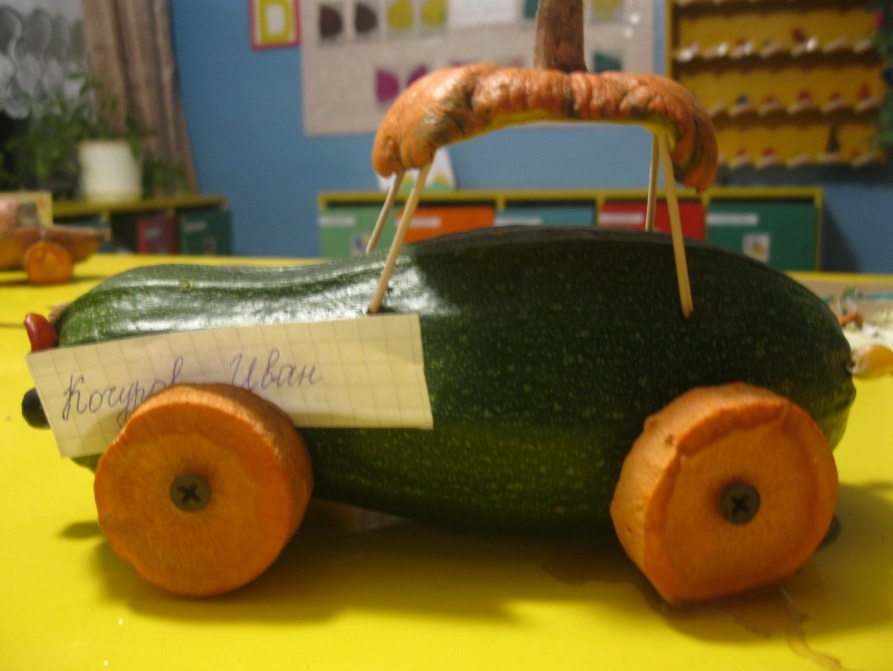 Походы и экскурсии
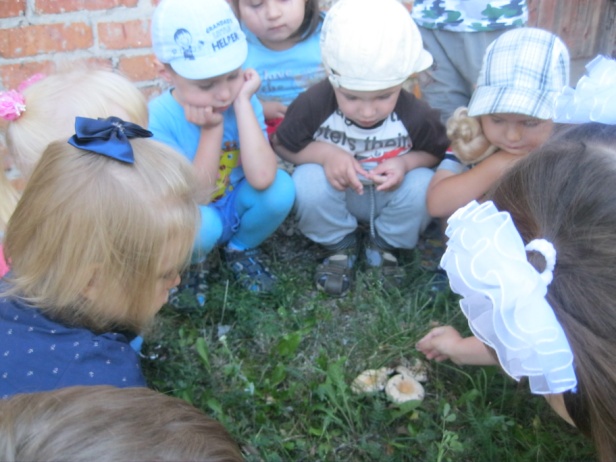 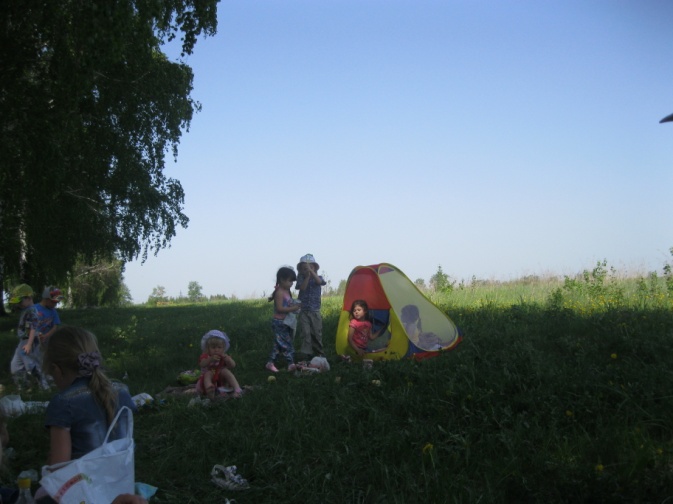 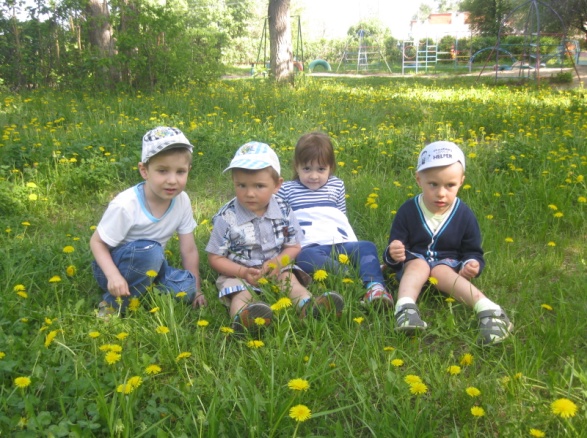 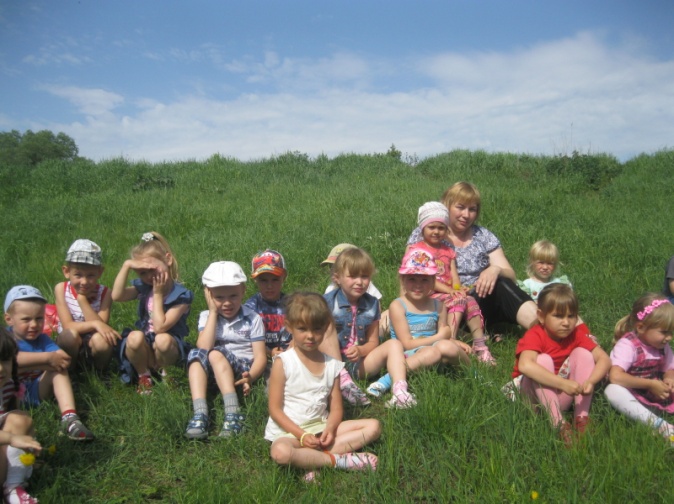 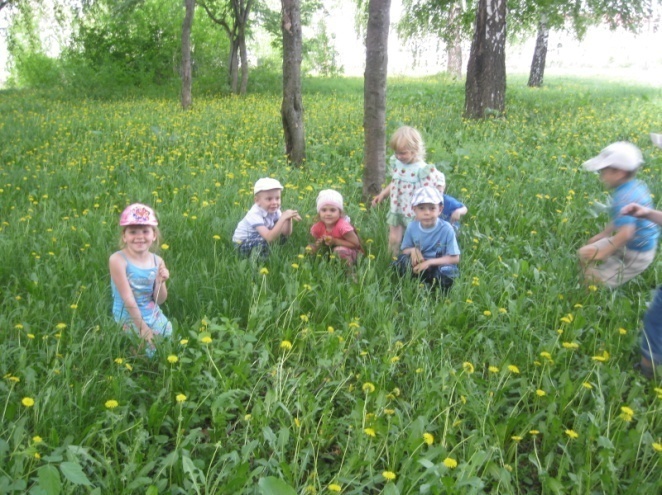 Уголок природы
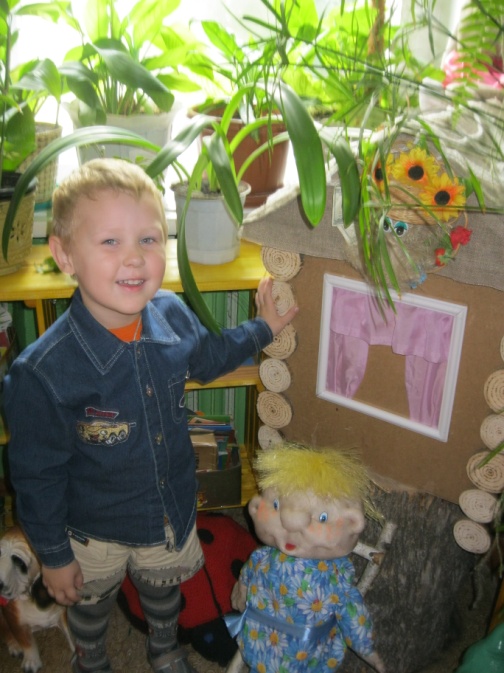 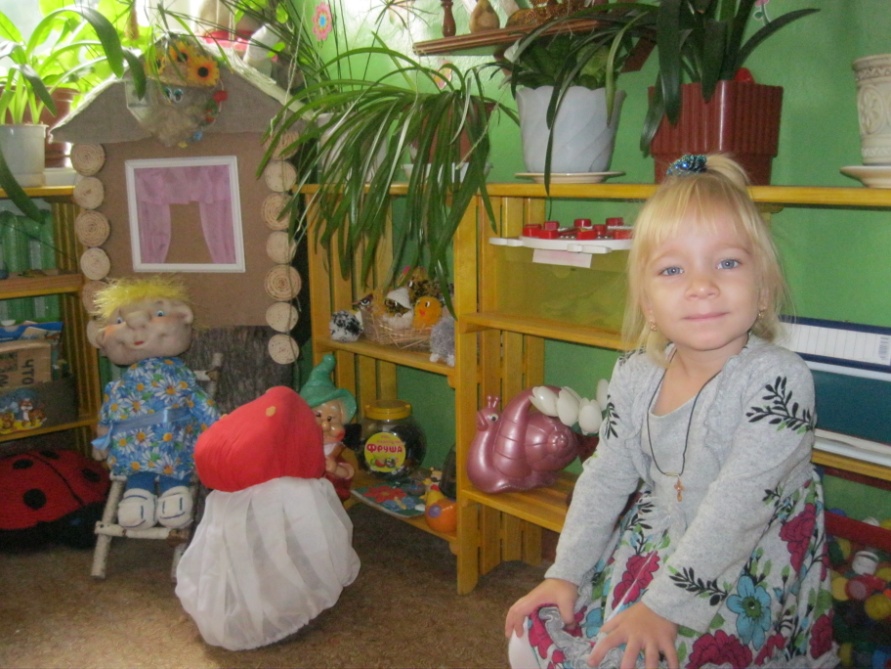 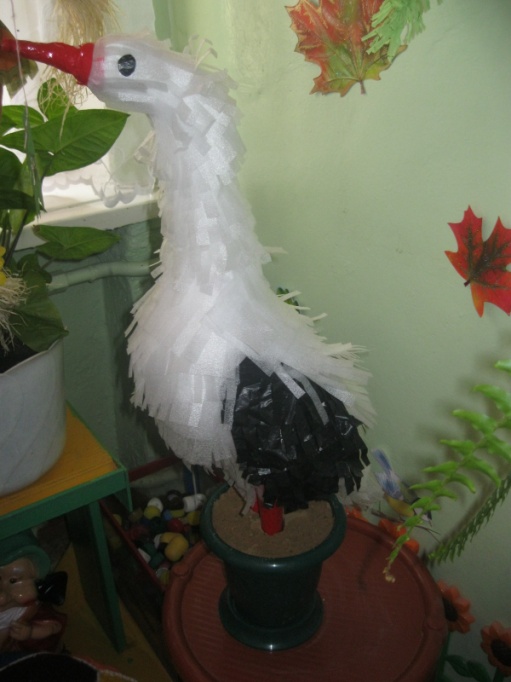 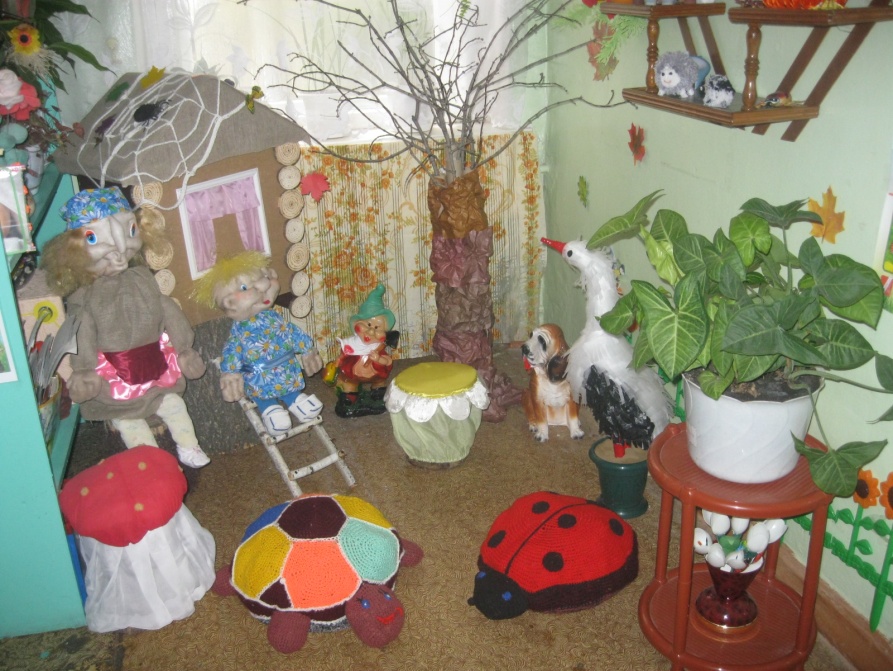 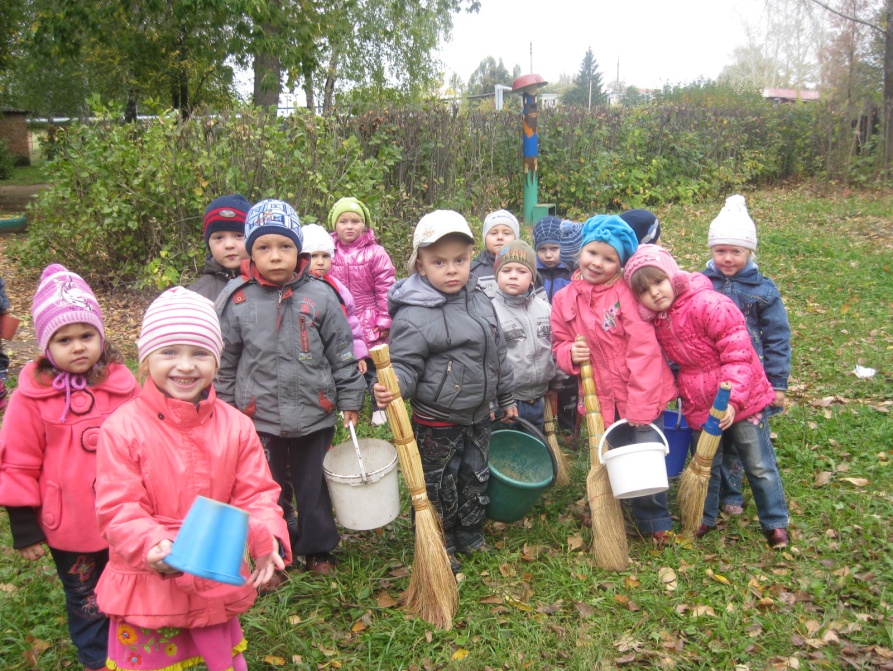 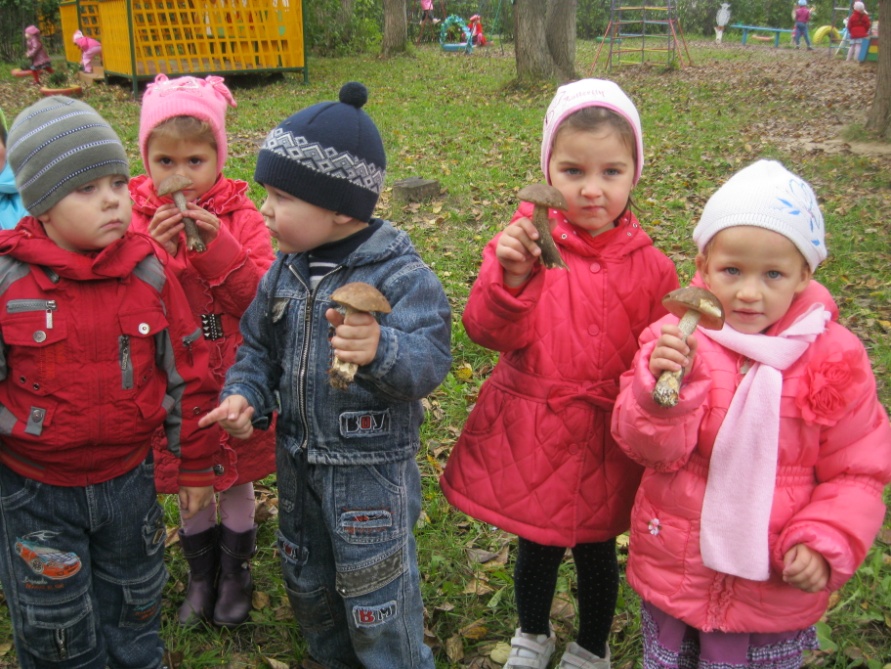 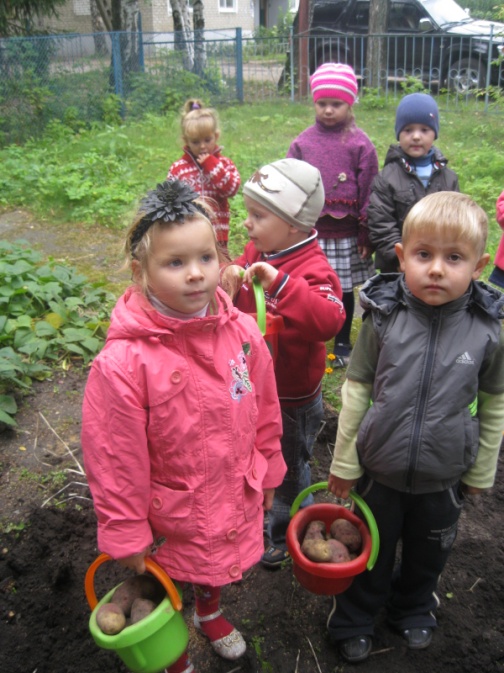 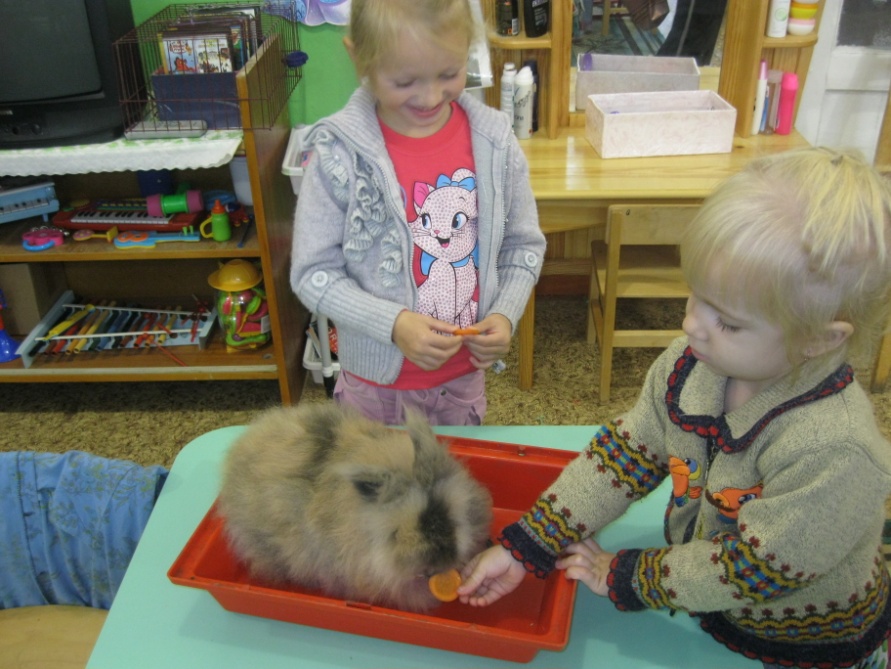 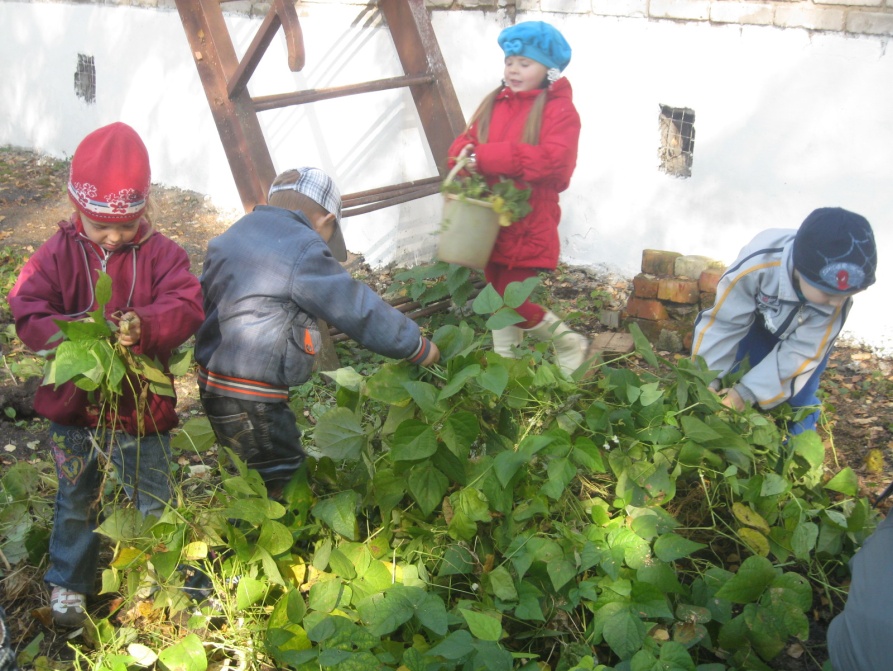 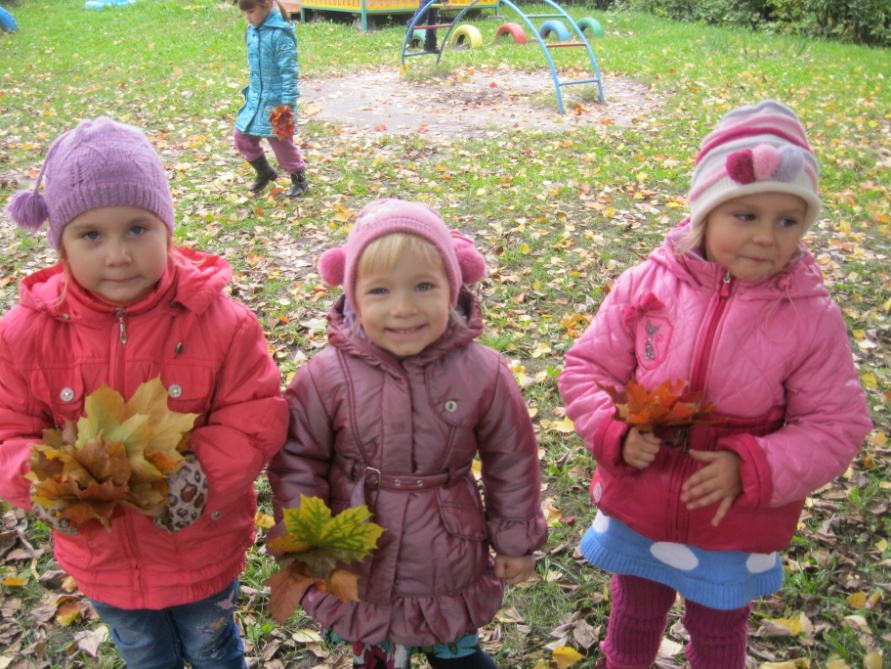 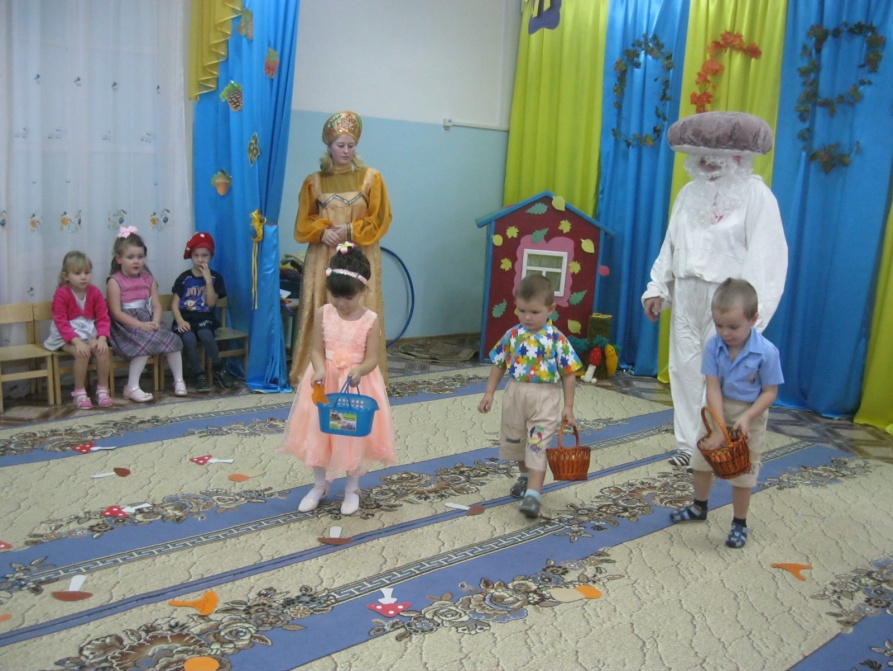 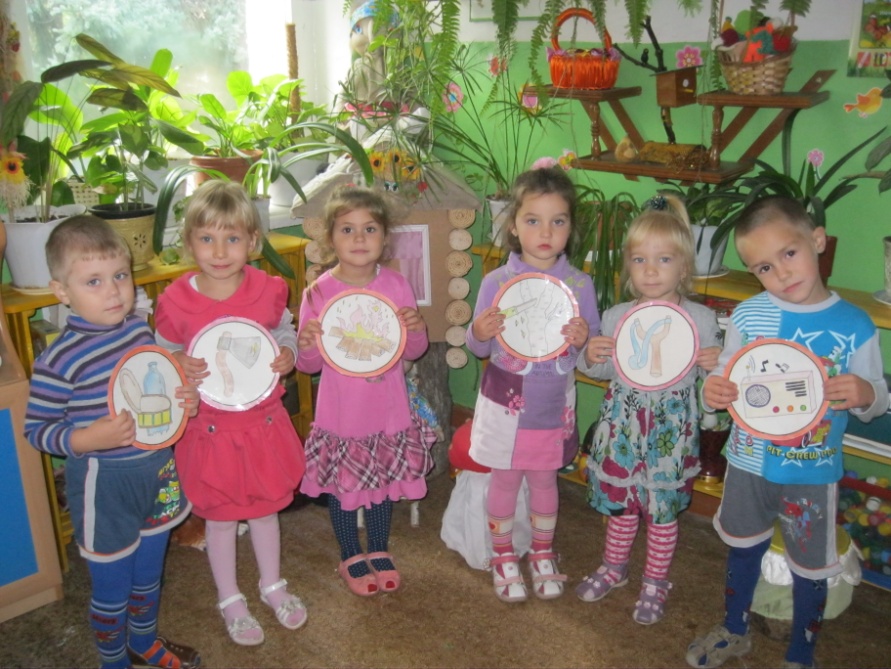 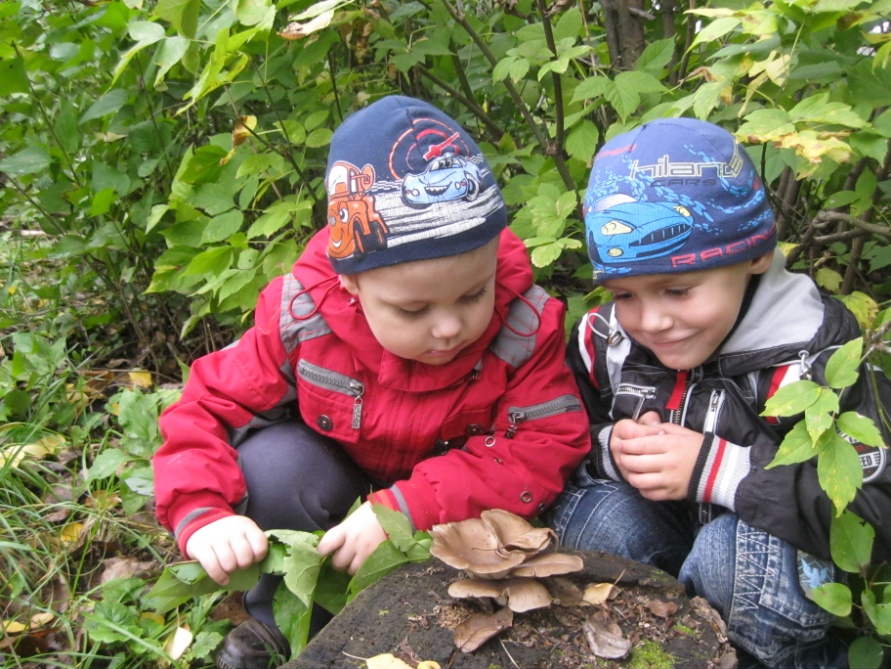 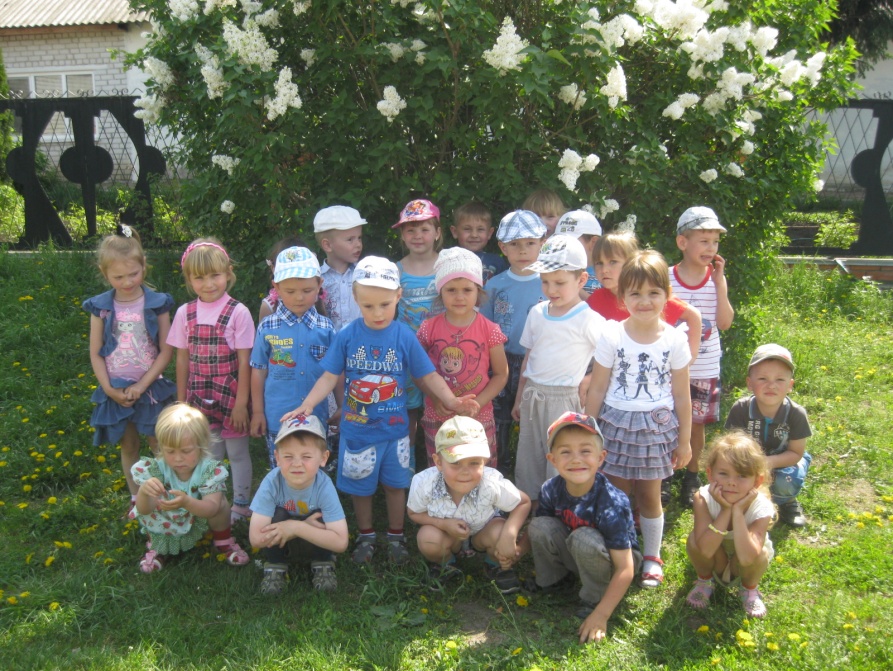 ЗАКЛЮЧИТЕЛЬНЫЙ  ЭТАП:
Презентация проекта – праздник «Правила дорожные всем знать положено»
Анкетирование родителей
Диагностирование детей 
Подведение итогов проекта
Отзывы родителей о проведенных мероприятиях